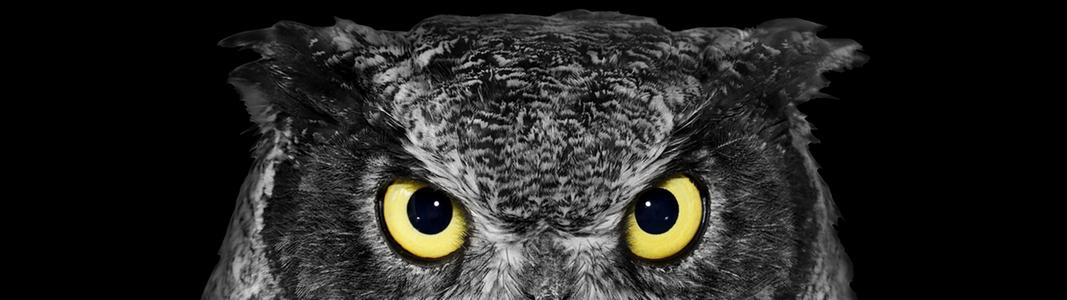 Vůle k moci
Nietzschův Zarathustra
Zamýšlené hlavní dílo
Vůle k moci byl provizorní a původně zamýšlený titul Nietzschovy knihy, která vznikala během let 1885–1888. 
Dne 2. 9. 1886 píše své sestře: „V dalších čtyřech letech vypracuji čtyřsvazkové hlavní dílo. Hrůza jde již z jeho názvu: Vůle k moci. Pokus o přehodnocení všech hodnot. Mám vše, co k tomu potřebuji: zdraví, samotu, dobrou náladu, možná i ženu.“
Nakonec vychází kniha pod titulem Antikrist. Kniha Vůle k moci, kterou oslavovali nacisté, sestavila posmrtně Nietzschova sestra Elisabeth.
Struktura zamýšleného díla
﻿ I. Antikrist
II. Svobodný duch. Kritika filosofie jako nihilistického proudu 
III. Imoralista. Kritika nejsmrtelnější podoby nevědomosti, morálky
IV. Dionýsus. Filosofie věčného návratu
Nakonec vychází kniha pod titulem Antikrist. Kniha Vůle k moci, kterou oslavovali nacisté, sestavila posmrtně Nietzschova sestra Elisabeth.
Člověk tvůrcem světa
„Dovedli byste si boha mysliti? – Ale to nechť vám znamená vůli k pravdě, aby vše bylo proměněno v lidsky myslitelné, lidsky viditelné, lidsky hmatatelné! Své vlastní smysly domyslete do konce!
A co jste světem zvali, budiž vámi teprve stvořeno: váš rozum sám, váš obraz, vaše vůle, vaše láska nechť se stanou světem!“
„Tvořiti – toť veliké osvobození od strastí, toť života lehký vzlet. Ale aby tvůrce tvořil, k tomu již třeba strasti a mnoho proměn. Ano, mnoho hořkého umírání budiž ve vašem životě, vy tvořící!“
Tak pravil Zarathustra, Na blažených ostrovech.
Schopenhauer: Svět jako vůle a představa
„Neustálá reflexe povede myslitele, který tuto stopu sleduje, k tomu, že i sílu, která v rostlině klíčí a vegetuje, ano, sílu, díky níž se tvoří krystal, tu, která otočí magnet k severnímu pólu, tu, jejíž rána z doteku heterogenních pochází… – to všechno pozná jako pouze v jevu rozdílnou, ale vnitřní podstatou stejnou sílu jako to, co je mu známé bezprostředně, intimně a lépe než všechny ostatní, a co se tam, kde vystupuje nejzřetelněji, jmenuje vůle.“
Vůle k moci jako obecný princip
„Připusťme konečně, že bychom dospěli k tomu vyložit celý náš pudový život jako rozvětvení a rozšíření nějaké základní podoby vůle – totiž vůle k moci, podle mé teze; připusťme, že bychom z této vůle k moci mohli odvodit všechny organické funkce a že bychom v ní nalezli řešení problému plození a obživy – což je problém jediný –, získali bychom tím právo určit všechnu působící sílu jednoznačně jako: vůli k moci. Svět nazíraný zevnitř, svět určený a označený ve svém ‚inteligibilním charakteru‘ – tento svět by byl pouze ‚vůlí k moci‘ a ničím kromě toho.“
Mimo dobro a zlo, 1996, str. 43.
Obecný princip?
Nietzsche formuluje koncept vůle k moci v období, v němž se stává hlavním vysvětlujícím mechanismem síla, resp. hra sil, jichž je jedinec pouhým momentem. 
Vůle k moci by pak byla niterná stránka toho, co např. fyzika není schopna postihnout. Pojem vůle k moci činí myslitelnou jednotu nitra a vnějšku a poskytuje hermeneutický klíč k jednotlivým jevům.
Nietzsche se však soustavně distancuje od vůle k bytí (Schopenhauer) nebo obecně od principu sebezáchovy (Hobbes, Darwin) jako hlavního hybného momentu. Žádný z těchto principů mu není dostatečně dynamický, spíše se jedná o defenzivní principy.
Vítězný pojem síly
„Vítězný pojem síly, jímž naši fyzikové vybavili Boha i svět, vyžaduje ještě jedno zpřesnění: musíme mu přiznat niterný svět, který já označuji jako vůli k moci, tedy jako nenasytné toužení po užití a výkonu moci, která je bytostně stvořitelským aktem. … Nic naplat: je třeba uchopit všechen pohyb, všechny jevy a zákony jako symptomy niterného děje a dotáhnout tuto antropologickou analogii až do konce.“
Z pozůstalosti, rol 1885, 36 [31], KSA (Souborné dílo), 11, str. 563.
Jak měřit sílu (Kraft)?
V aforismu 548 (Soumrak bůžků) nesoucí název „Vítězství nad sílou“ čteme: „Dosud padáme na kolena před silou, zcela v duchu otrocké morálky. Máme-li však zjistit, do jaké míry si můžeme dané síly považovat, pak jediné, co rozhoduje, je stupeň rozumu v síle samé: je třeba měřit, do jaké míry byla v daném jedinci síla (Kraft) překonána čímsi vyšším, čemuž nyní slouží jako nástroji a prostředku.“
Kraft (síla) – Macht (moc)
Sílu spojuje Nietzsche nejčastěji s přirozenou, fyzickou, animální silou.
Macht je oproti tomu moc, která je sublimovanou podobou síly. Této sublimaci je schopen člověk, nakolik je rozumový tvor. Díky rozumu se tedy překonává síla v moc. Vůle k moci je tak přechodem mezi tím, co je fyzické, a tím, co je duchovní. Je tedy třeba zvítězit nad silou, čímž se stáváme mocní.
„Velký člověk“ a jeho praktický sebevztah
Podle Nietzscheho nemáme usilovat o „dílo“, rozhodující je stvořit sebe sama do podoby díla. 
Dařící se praktický sebevztah nacházíme ve „velkých jedincích“ (die großen Menschen). Viz Soumrak bůžků: „Dosud se velký člověk právě v tom, co je na něm největší, co si vynucuje úctu, ztrácí stejně jako vzdálená hvězda: jeho vítězství nad sílou si musí vystačit bez očí i bez písně a pěvců.“
Zdá se, že v díle Tak pravil Zarathustra jako by Nietzsche stvořil takového „pěvce“, který je schopen formulovat to, co je na člověku velké, resp. co na něm velké může být.
Reflexivita vůle k moci i vůle k lásce
Výrazné je, že pro Nietzscheho není ani tak podstatný předmět vůle k moci, ale sám výkon vůle. Spásu jako by hledal ve vůli samé. 
Poznání i ohavné skutečnosti je krásné. 
Podobně zdůrazňuje Nietzsche v Zarathustrovi, že žijeme, protože jsme si navykli na lásku. Lásku znovu chápe po vzoru sebevztahu: milujeme-li lásku, tj. určitou perspektivu na život, hledíme na tento život jinak, činíme jej krásným. 
„Pravda: milujeme život ne proto, že jsme uvykli životu, nýbrž milování.“ Tak pravil Zarathustra, O čtení a psaní.
Štěstí poznávajícího rozhojňuje krásu světa, stejně jako láska – viz ctnost, jež obdarovává.
Vůle k moci v Zarathustrovi
Zarathustra předesílá rozhodující kapitole O sebepřekonání tři písně: Píseň noci, Taneční píseň a Píseň nad hroby. 
„Je noc: teď teprve procítají všechny písně milujících. A také má duše je písní milujícího. Cos neztišeného, neztišitelného je ve mně, to se prodírá k hlasité řeči. Lačnost lásky je ve mně, ta mluví sama jazykem lásky. … Já však žiji ve vlastním světle, plameny z mého nitra šlehající nazpět do sebe vpíjím.“
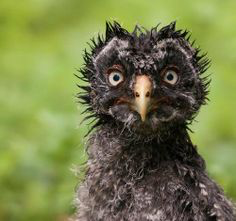 Exemplář z Nietzschova bestiáře: odporná sova
„Zatoužil jsem kdysi po šťastných znameních ptačího letu: tu jste mi do cesty přivedli ne-tvornou, odpornou sovu (Eulen-Untier).“
Tak pravil Zarathustra, „Píseň nad hroby“
Německy snadno a rychle s Nietzschem (a Hegelem)
Bildung – vzdělání, formace (lat. formatio) i dělání, kořen slova Bild: obraz, původně ve smyslu obraz Boží, a v tomto smyslu je součástí mystické tradice, od 19. století obraz světa, tj. pojem je spjat s nárokem přetvořit se v obraz veškerenstva, u Nietzscheho již nabývá pejorativní význam, ve smyslu nápodoby předků. U Gadamera jeden z humanistických ústředních pojmů (viz Pravda a metoda).
Alles ist wert, dass es zugrunde geht – původně citát z Goethe, zu Grunde gehen: Grund je původ, ale i důvod, obraz zu Grunde gehen znamená zaniknout, ale ve filosofickém smyslu rovněž: jít k původu, jít tam, kam člověk patří.